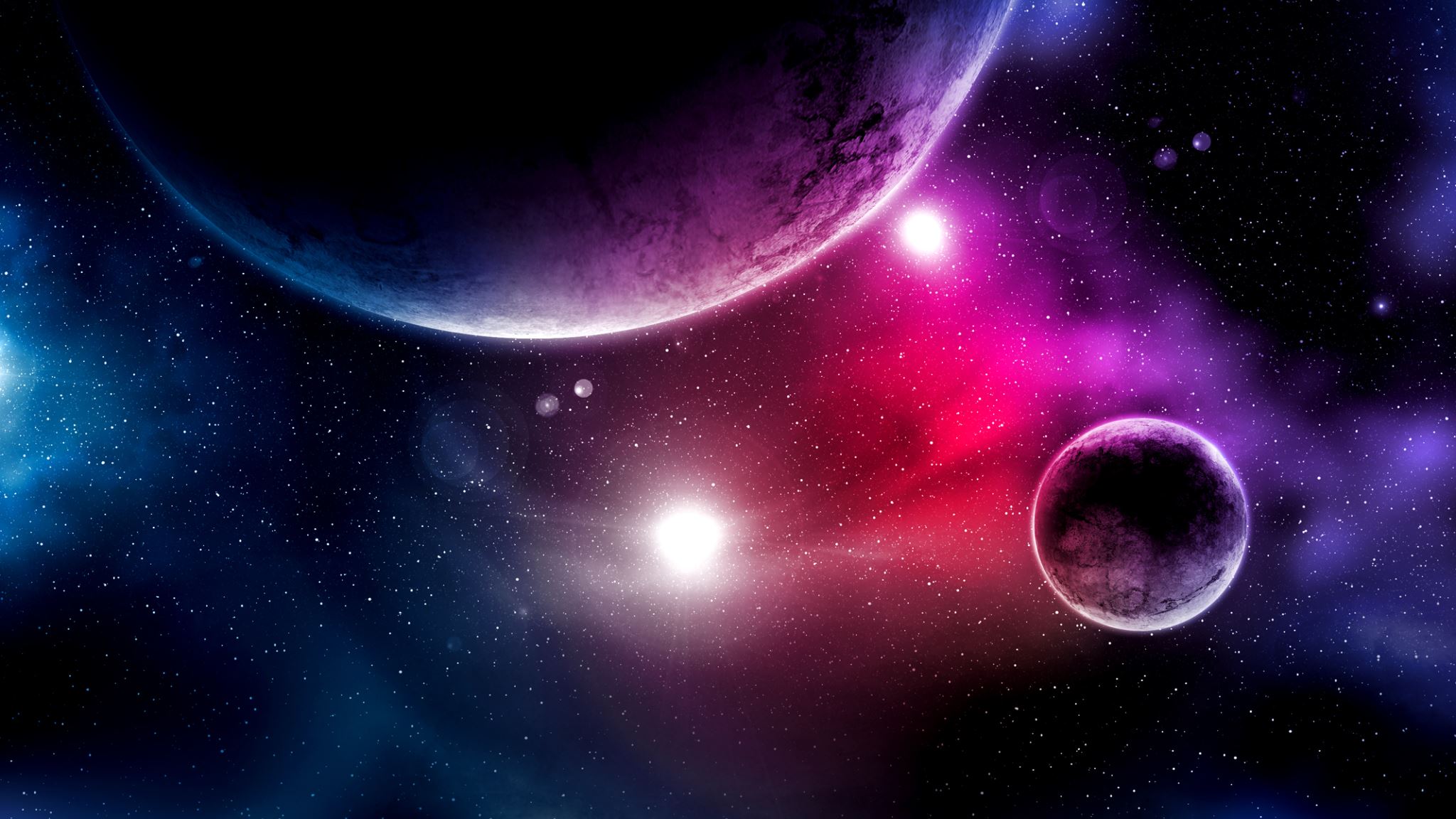 The universe
Representing and Calculating large distances
We use the speed of light as the measure for long distances
The Speed of light = c = 299 792 458 m / s
Or 
 c = 3x108 m/s (in scientific notation)

Or 1,080,000,000 km/h
Or about 7.5 times around the world per second
Light measurements
1 Light second = 299 792 458 m
1 light minute = 17,987,547.480 km

The distance between earth and the sun is 8.3 light minutes

The distance between Pluto and the sun is 330.6 light minutes


An alternative to light years is a parsec 
1 Parsec = 3.26 light years
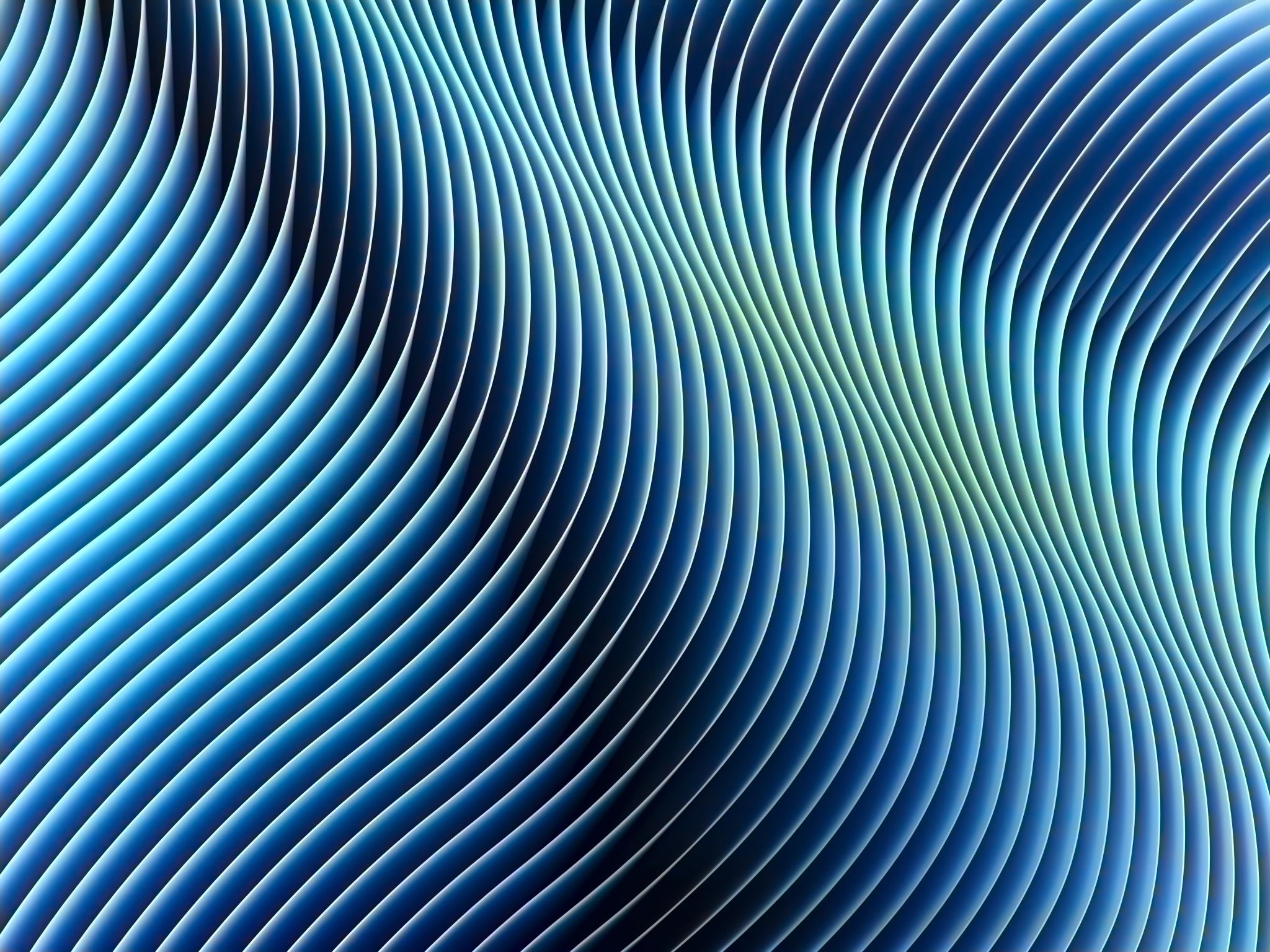 Amazing videos…
Our nearest star
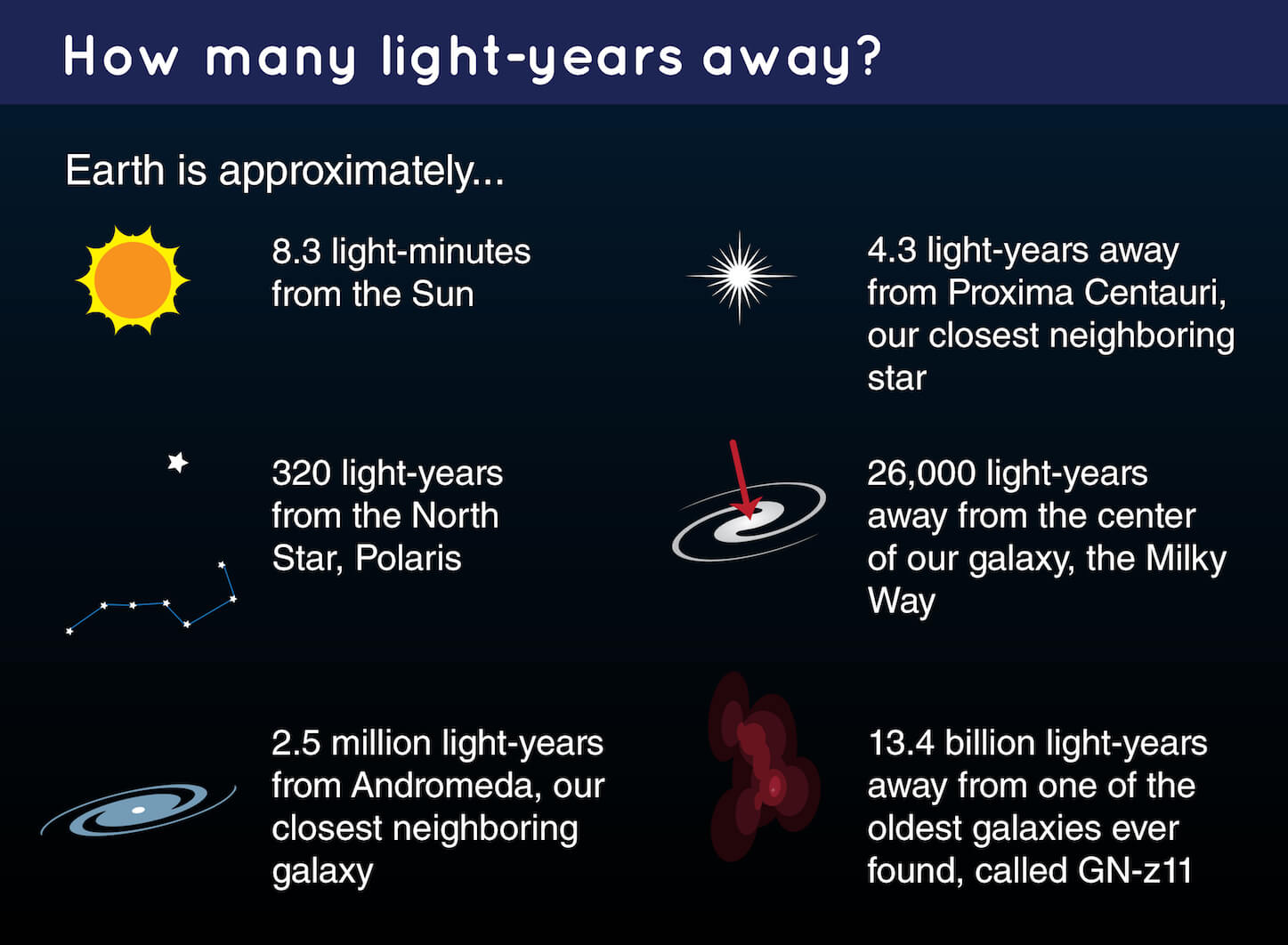 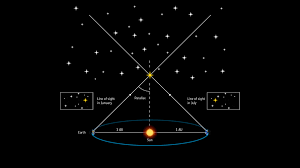 Parallax
Stellar Parallax and distance between stars
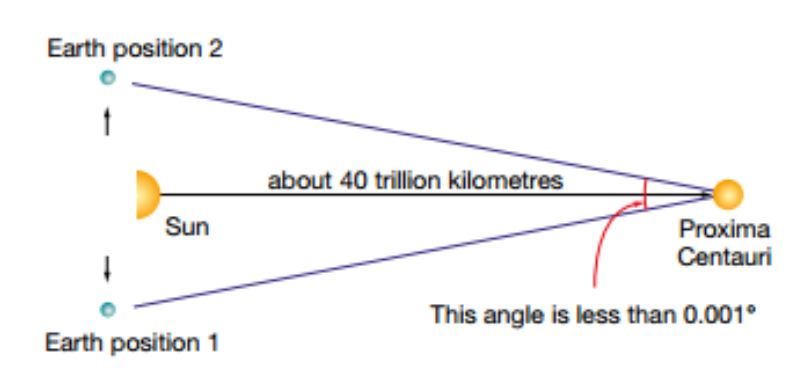 Calculations
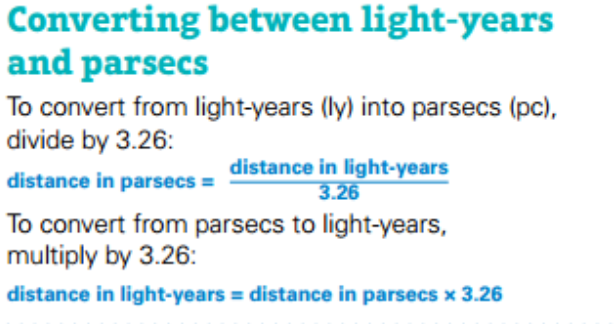 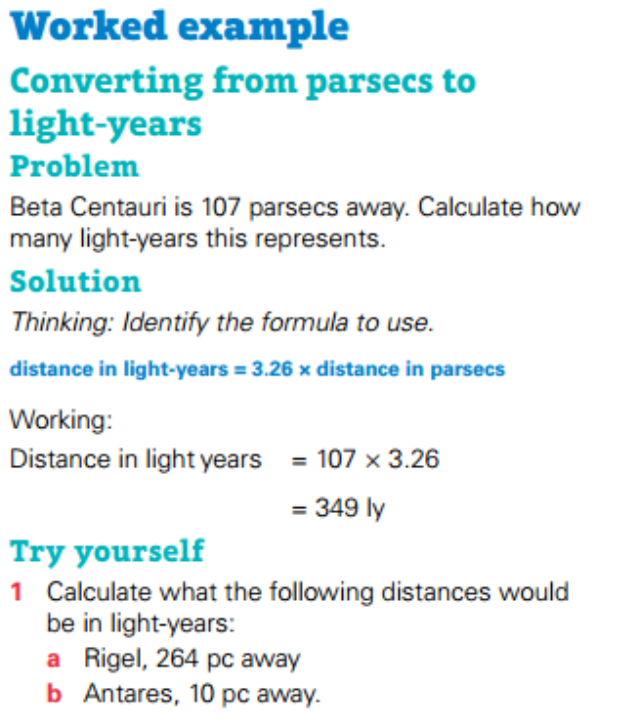 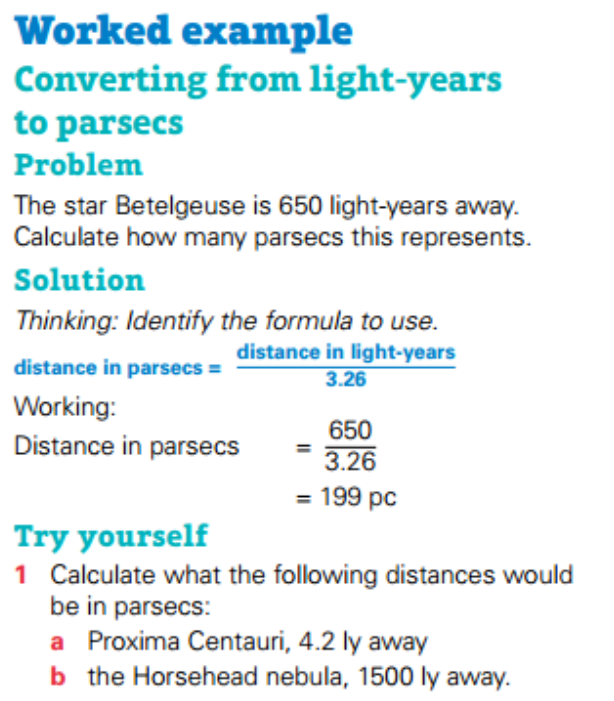 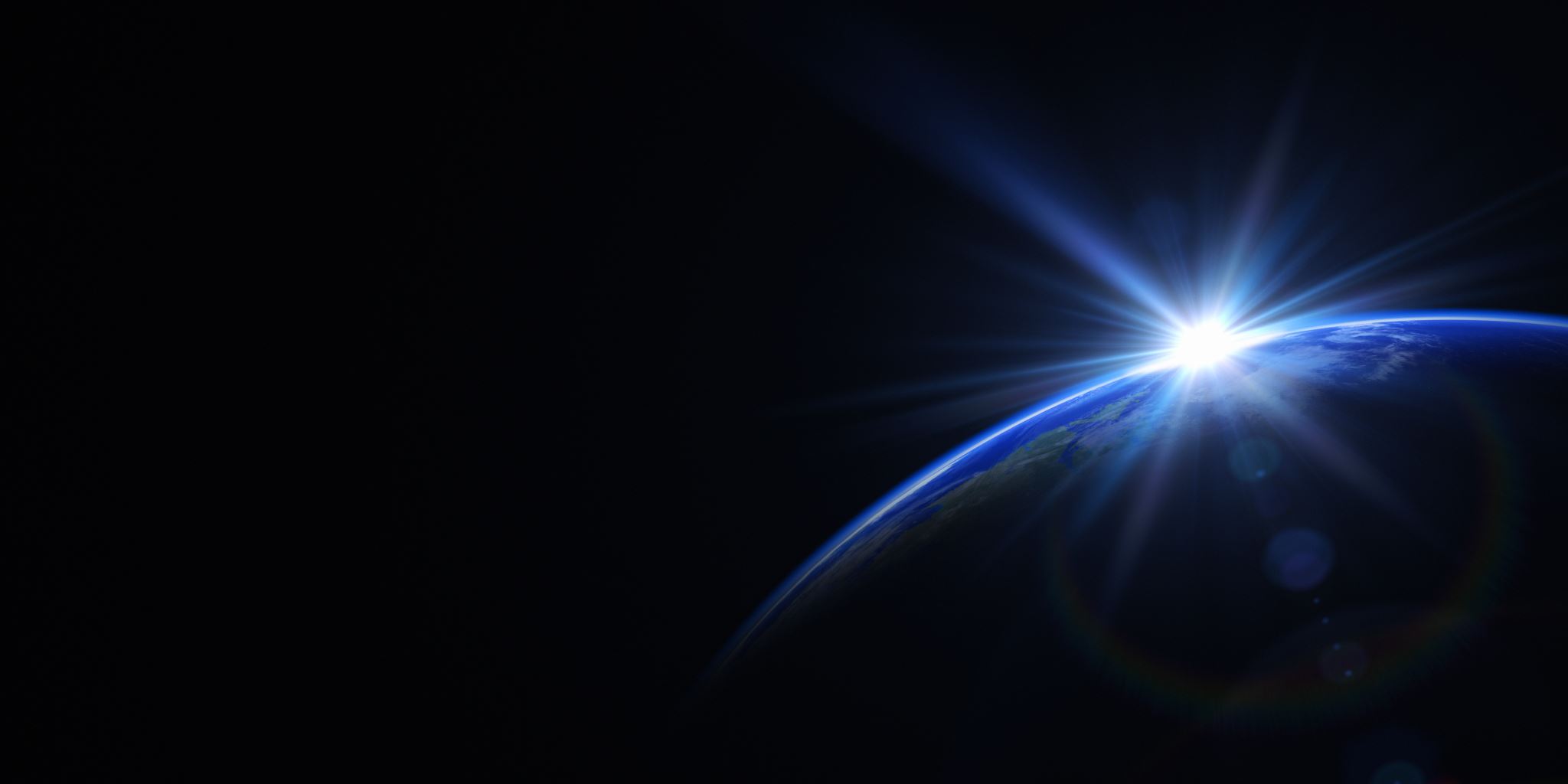 Challenge Question:
- What is the distance from the sun to the earth?

- If the parallax angle between a nearby star is 0.0003 degrees, how far away is the star?
What is gravity?
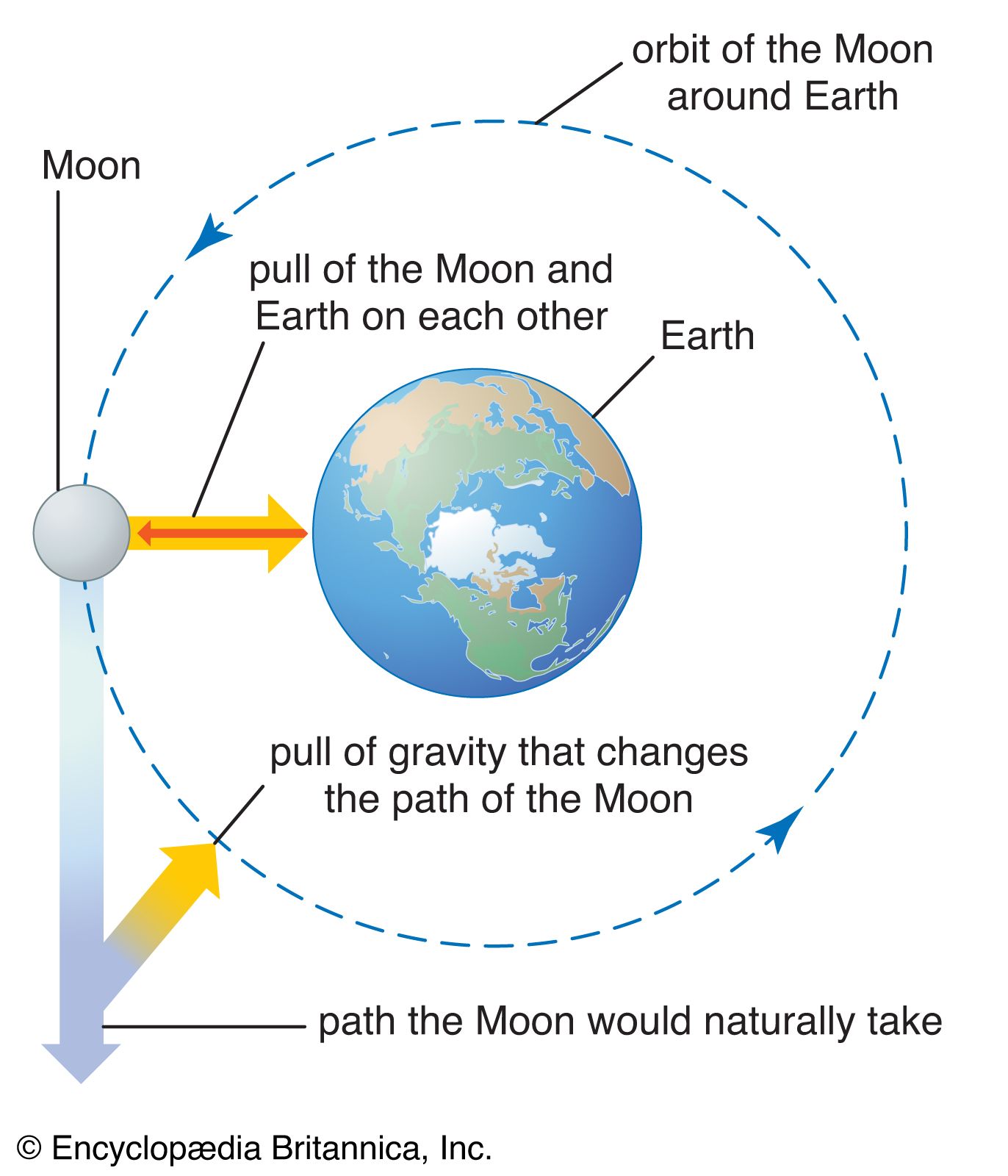 What is gravity?
The force that attracts a body towards the centre of the earth, or towards any other physical body having mass.
Gravity Lab – Make a universe!
A gravity experiment visualisation
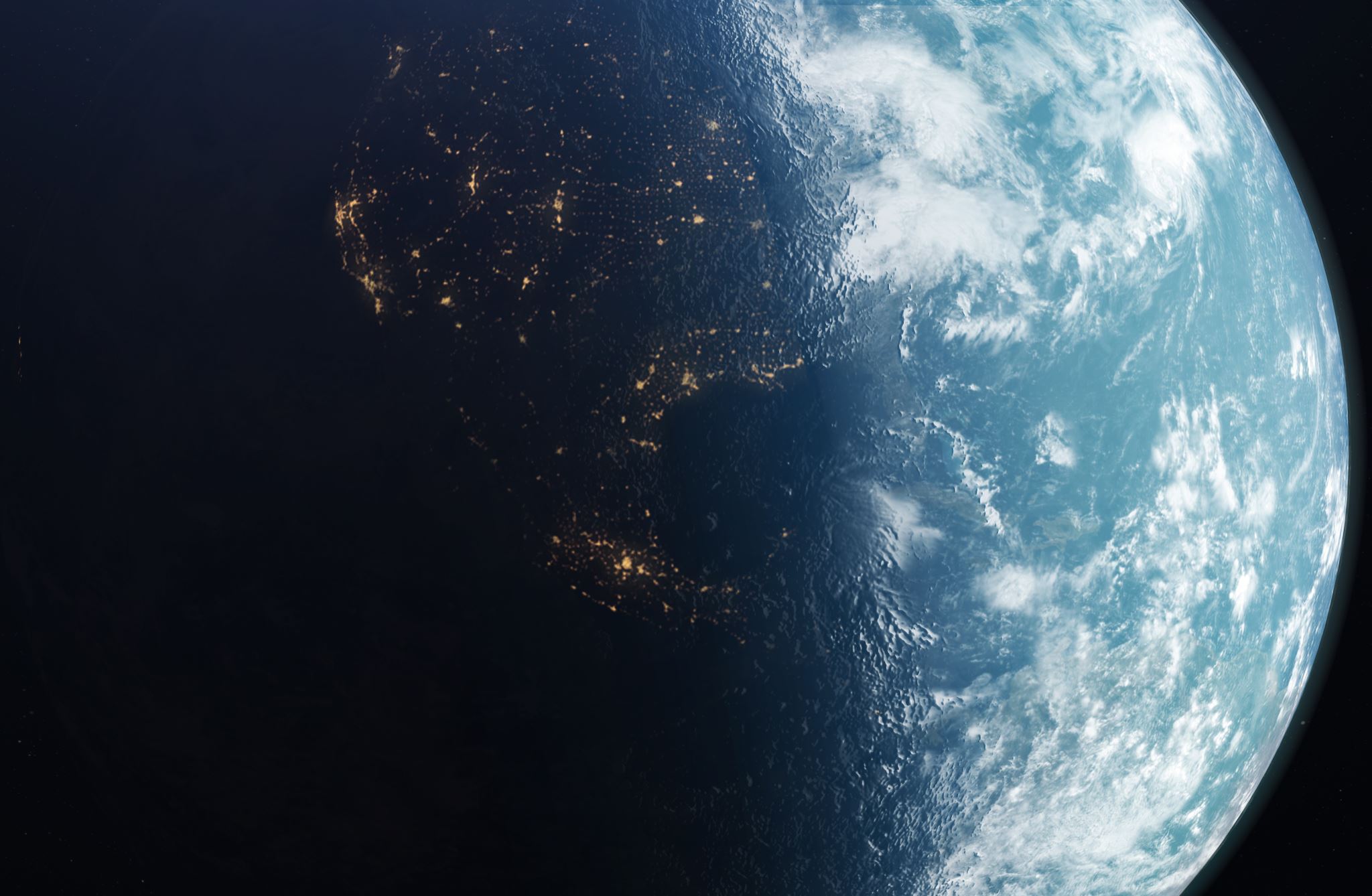 Discussion Questions:Form groups – you have 5 minutes to discuss and research one of the points below, then feedback to the class.
How does the mass of an object affect the strength of its gravitational pull?
Think about the concept of weightlessness in space. Why do astronauts appear weightless in orbit?
What are the differences between weight and mass, and how are they related to gravity?
What is escape velocity, and how does it relate to overcoming the gravitational pull of a planet or celestial body?
How does gravity influence the behaviour of light? Explain gravitational lensing and its implications for our understanding of the universe.
Discuss the concept of tidal forces and their impact on Earth and its oceans.